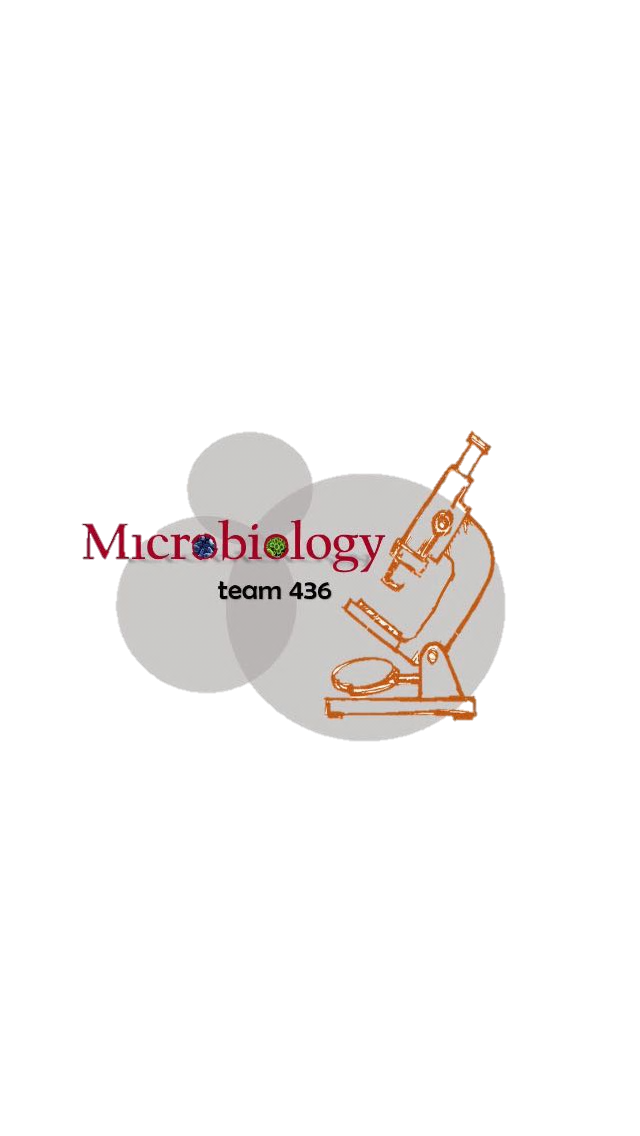 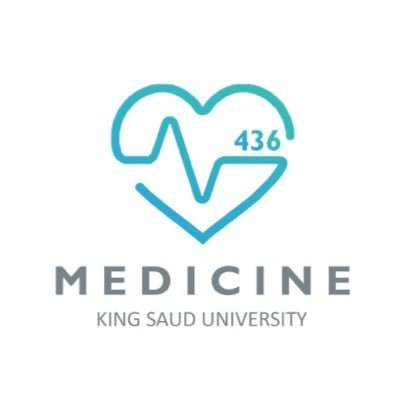 microbiology
Lecture: 
Pathogenesis of viral infection
IMPORTANT.
DOCTORS NOTES.
EXTRA INFORMATION.
OBJECTIVE:
للرموز
Definition and levels of viral pathogenesis.3
Types of viral infections at cellular level.(3- 10) 
 Pathogenesis at host level. 14
The immune response to viral infection .(16+18)
The stages of viral infection. 18
The types of viral infections at host level. 19
Vs= Virus
RSV = Respiratory syncytial virus 
HAV  = Hepatitis A virus
HBV = Hepatitis B virus. 
HCV = Hepatitis C virus
HIV = Human immunodeficiency virus
HPV = Human papillomavirus
HSV = Herpes simplex virus
HTLV =  The human T-lymphotropic (leukemia) virus
YFV = Yellow Fever Virus
VZV = Varicella zoster virus
IP= Incubation Period
غالباً تظهر الأعراض
= فيروس ماكث في الجسم
غالباً تظهرلا الأعراض
Pathogenesis of viral infection:
Viral disease at the cellular level:


Cytopathogenesis: (The types of viral infections at cellular level):
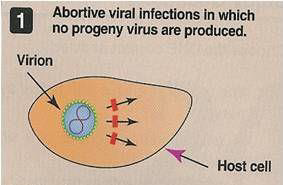 Pathogenesis of viral infection:
Viral disease at the cellular level:
Cytopathogenesis: (The types of viral infections at cellular level):
Productive infection(Two types):
Cytolytic 
Non-cytolytic
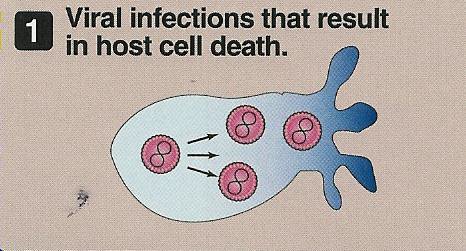 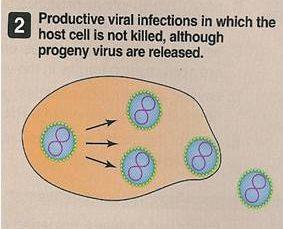 ما يكون واضح إن الخلية مصابة
CPE
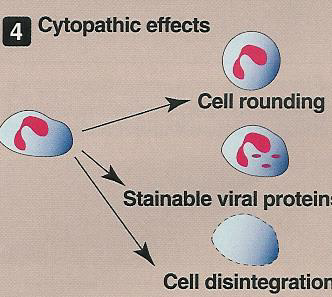 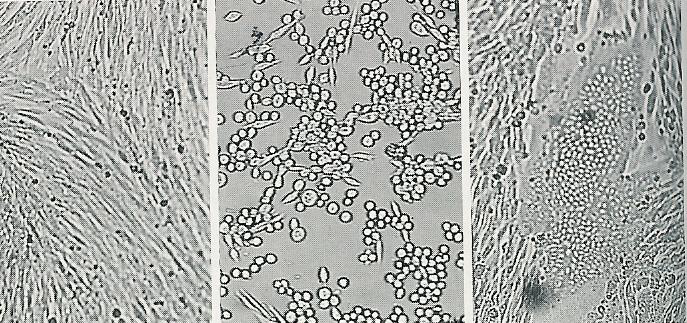 Uninfected cc: Normal cell culture
Cell rounding: it is a cytopathic effect
Uninfected cc
Cell rounding
Syncytium formation
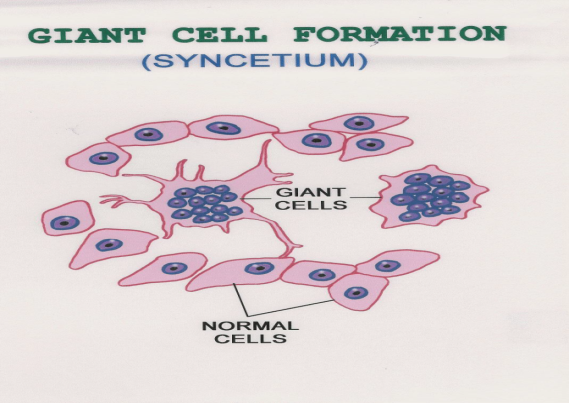 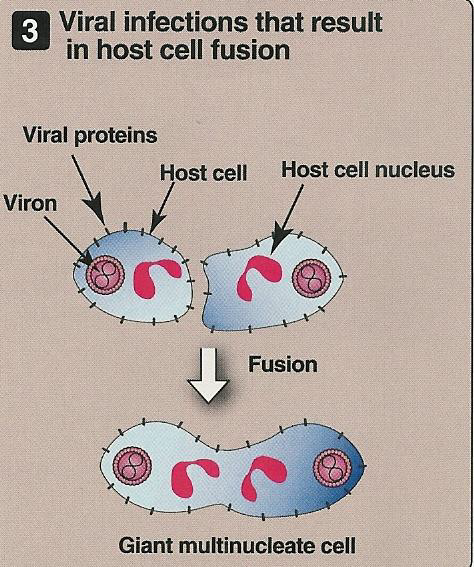 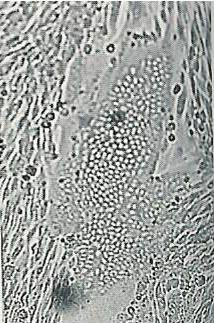 Syncytium
Inclusions bodies formation
These inclusion body have different shapes :
small/large.
Single/multiple. 
Round/ irregular.
Inclusions bodies formation (collection of viral protein or particles inside the cells these particles stay inside the(site):
Nuclei (Intranuclear inclusion bodies ) ex [Herpes V.]
Cytoplasm (intracytoplasmic bodies) ex [Rabies V.]
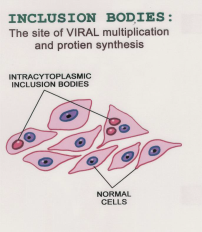 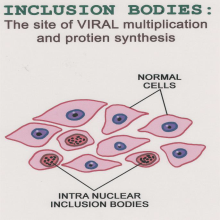 Very important
Viral disease at the cellular level:
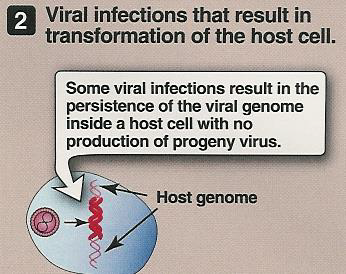 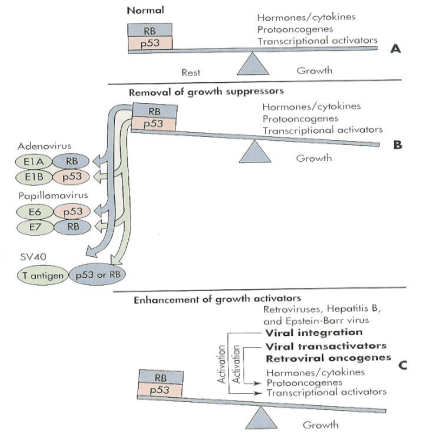 Vs can stimulate uncontrolled cell growth causing transformation  by: 
alternating the balance between growth activators & growth suppressors gene products
Doctor's notes
Extra explanation: abortive
Abortive Infections occur when there is no virus progeny(سلالة او ذرية ) produced
Defective interfering particles is composed of:-protein. -viral genome.
Why did this happen? Due to:
Doctor's notes
Extra explanation: Cytolytic infection
Cytopathic effect is : Any possible change in  appearance of the infected cell.
Extra explanation: non-Cytolytic infection
Viruses is released gently by budding through the cell membrane This kind of infection have little or no  CPE
then the viruses is produced or released without damaging the cell because of (enveloped viruses )
Viruses infecting the cell can continue replication cycle
Doctor's notes
Extra explanation: Non- productive infection
When the virus infect the cell, the virus can’t complete its replication cycle
cycle so no virus progeny produced
Because the cell lack machinery to transcribe viral genes
However, the virus maintain inside the cell in the form of its genome either integrated chromosome (to DNA ) or non integrated chromosome (in cytoplasm) or both
Pathogenesis at Host Level:(process to tack place in host level)

Transmission of the virus & its entry into the host.

1-Person to person :
Horizontal transmission:
      Skin contact , Blood, e.g : cut in the skin
       Respiratory route , e.g : inhalation , through the nose    
       Fecal - oral route , e.g : GIT through food or water
       Genital contact 
b) Vertical transmission
                        
                                  

            
Replication of the virus 
Vs remain localized  or spread to other organs 
Viral shedding
 The immune response as:     1-Host defence  
                                           2- Immunopathogenesis ( ability of virus to cause disease through immue system)
2-Animal to person :
Reservoir…………Human (Rabies v. ) داء الكلب بشكل مباشر ينتقل الى الإنسان
Reservoir………..( vector )   Human (YFV) بشكل غير مباشر عن طريق بعوضة
yellow fever virus
: e.g :from mother to baby through breast feeding or During delivery through an infected birth canal
Important features of Acute Viral Diseases
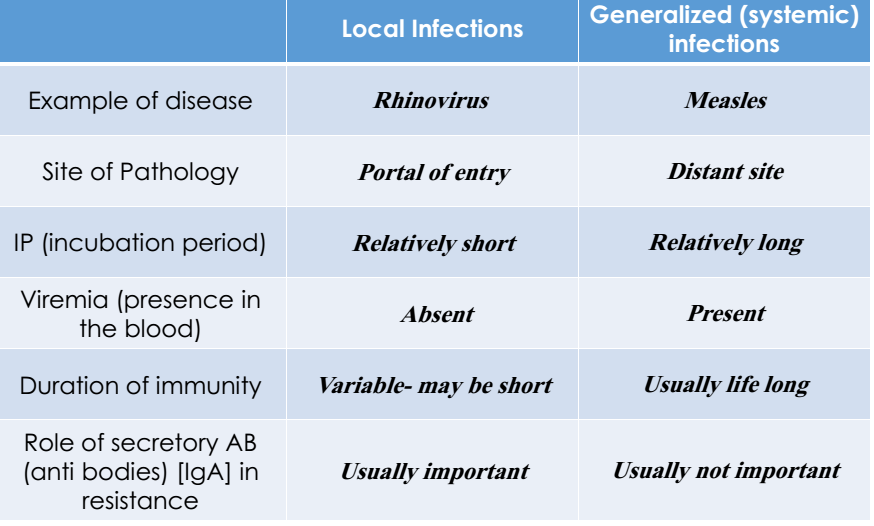 الحصبى
Note: local mean it will replicate in primary site
Taken from Med433
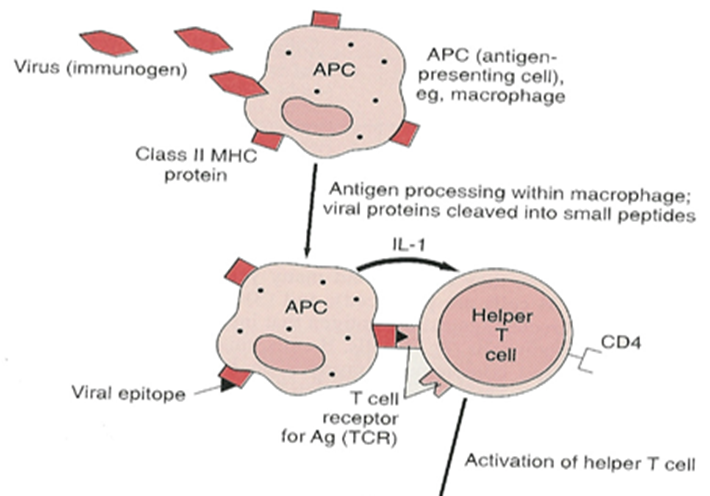 The immune response to virus:

Macrophages: APC, Phagocytosis and cytokines production.

 Natural killer cells: Lysis of VICs

 Cytokines:(release from virus infected cell)

*Interferons “INF”:
• α, β IFN: inhibit the viral and the host cell mRNA translation
• γ IFN (from lymphocyte) : stimulate phagocytosis and killing by macrophages and NK cells

*Interleukin “IL”:
• Stimulates AB production
• Activate T cells & CMI
• Suppress the IR(Insulin Resistance)
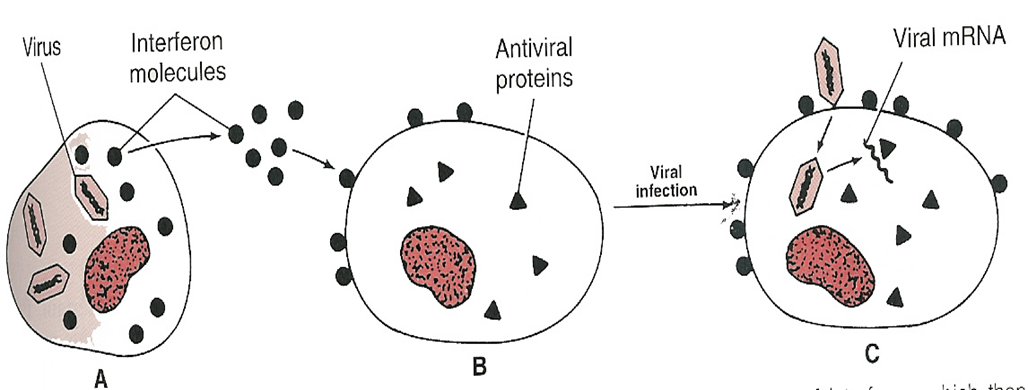 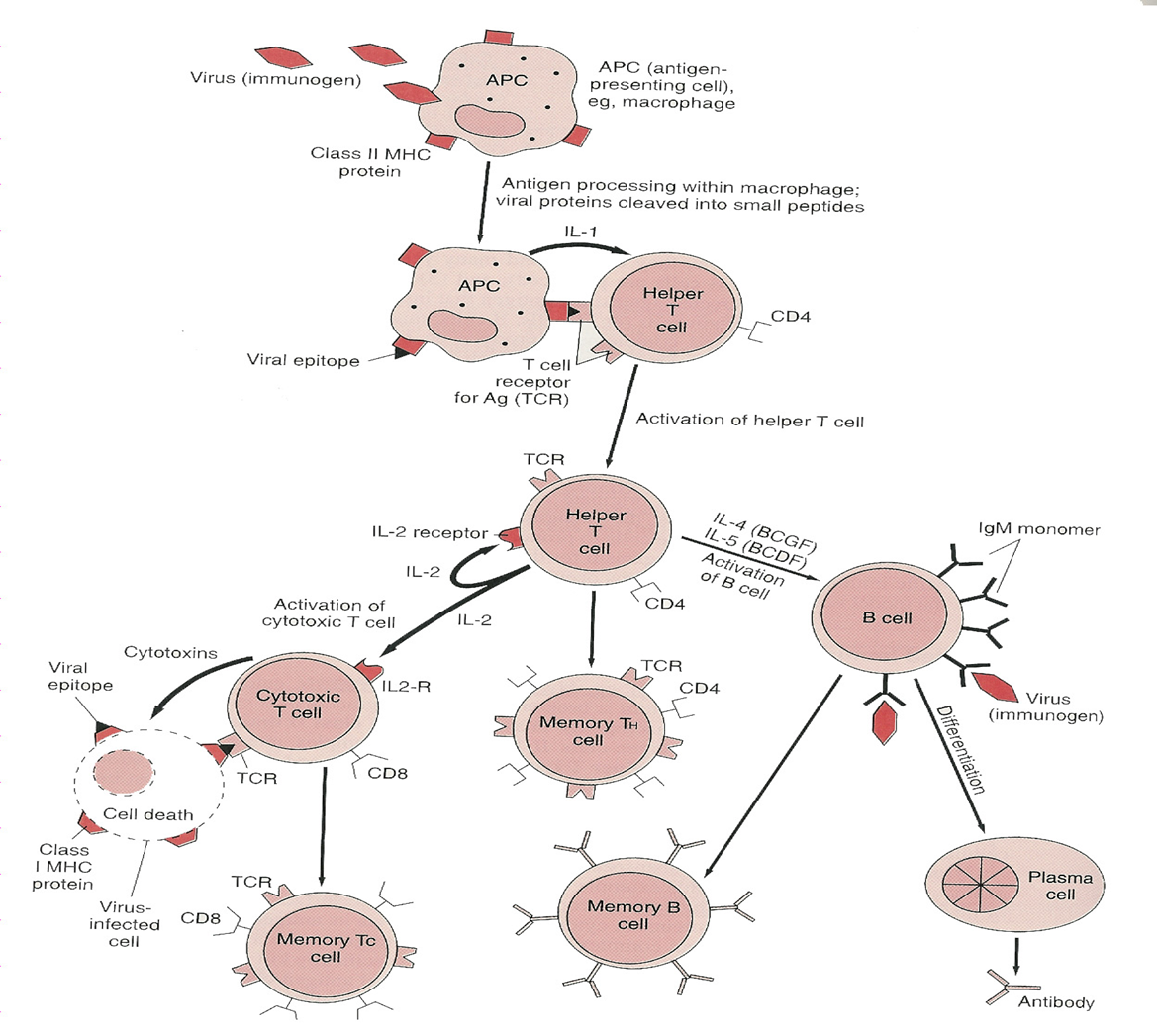 Mechanisms of spread of virus through the body:
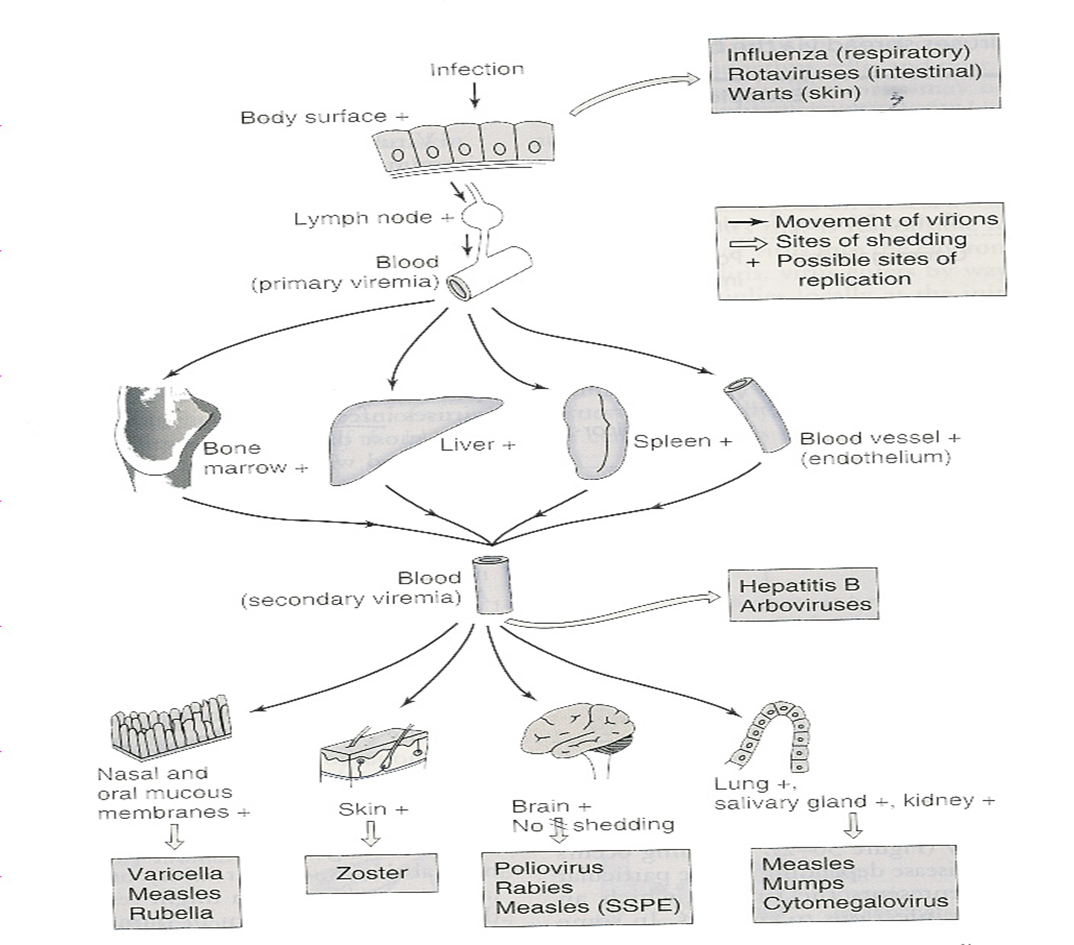 The immune response to virus:
B-cell growth factor
virus shedding
The immune response to virus:
CMI: (t-cell)

Effective against intracellular viruses Lysis of virally infected cells by CTCs [CD8]


Humoral Immunity: (b-cell)

Effective on extracellular viruses [viremia]
  - Neutralization(Binding to the virus’s receptors so it cannot attach to the host cell)

*Note:The cellular immunity is faster than the Humoral immunity
The stages of a typical viral infection:

The incubation period 
Prodromal period
The specific-illness period:
The signs & symptoms of viral diseases are the result of Cell killing by:
        A) Inhibition of cellular macromolecular synthesis
      B) Immunologic attack ( Immunopathogenesis)
      Cytotoxic T cells e.g. Hepatitis (HAV, HBV,HCV)

4-The recovery period
Non-specific illness                   ( general symptom)
Types of viral infections at host level:


Asymptomatic infection (the most common one)
Acute infection (like common cold)
Persistant infection:

*Late complication of acute infection

 *Latent infection(خامل)(herpes virus)

*Chronic infection (like HBV)
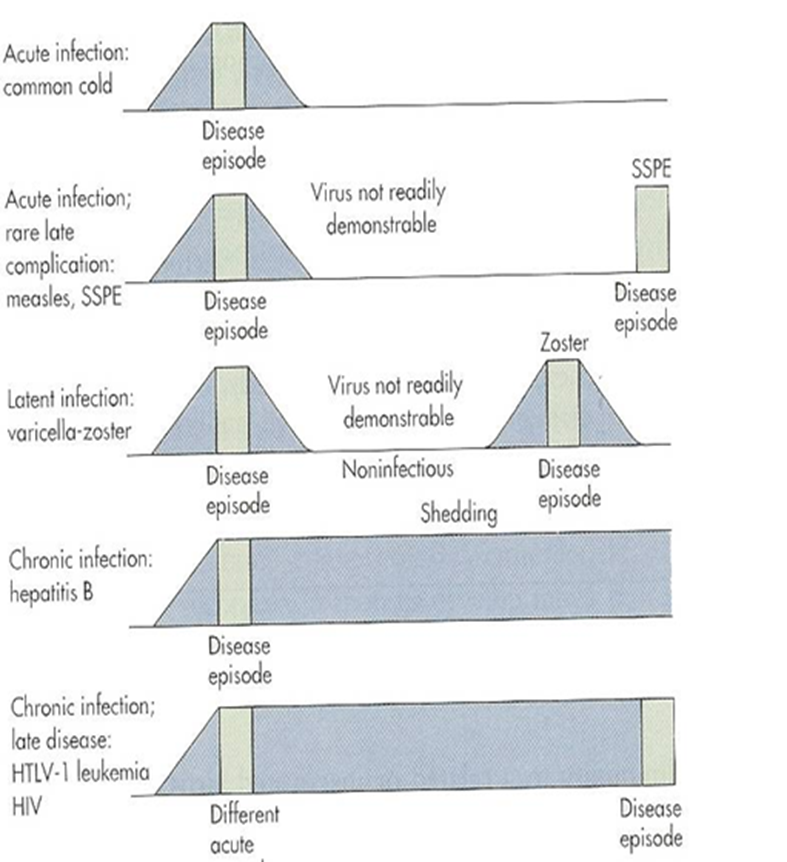 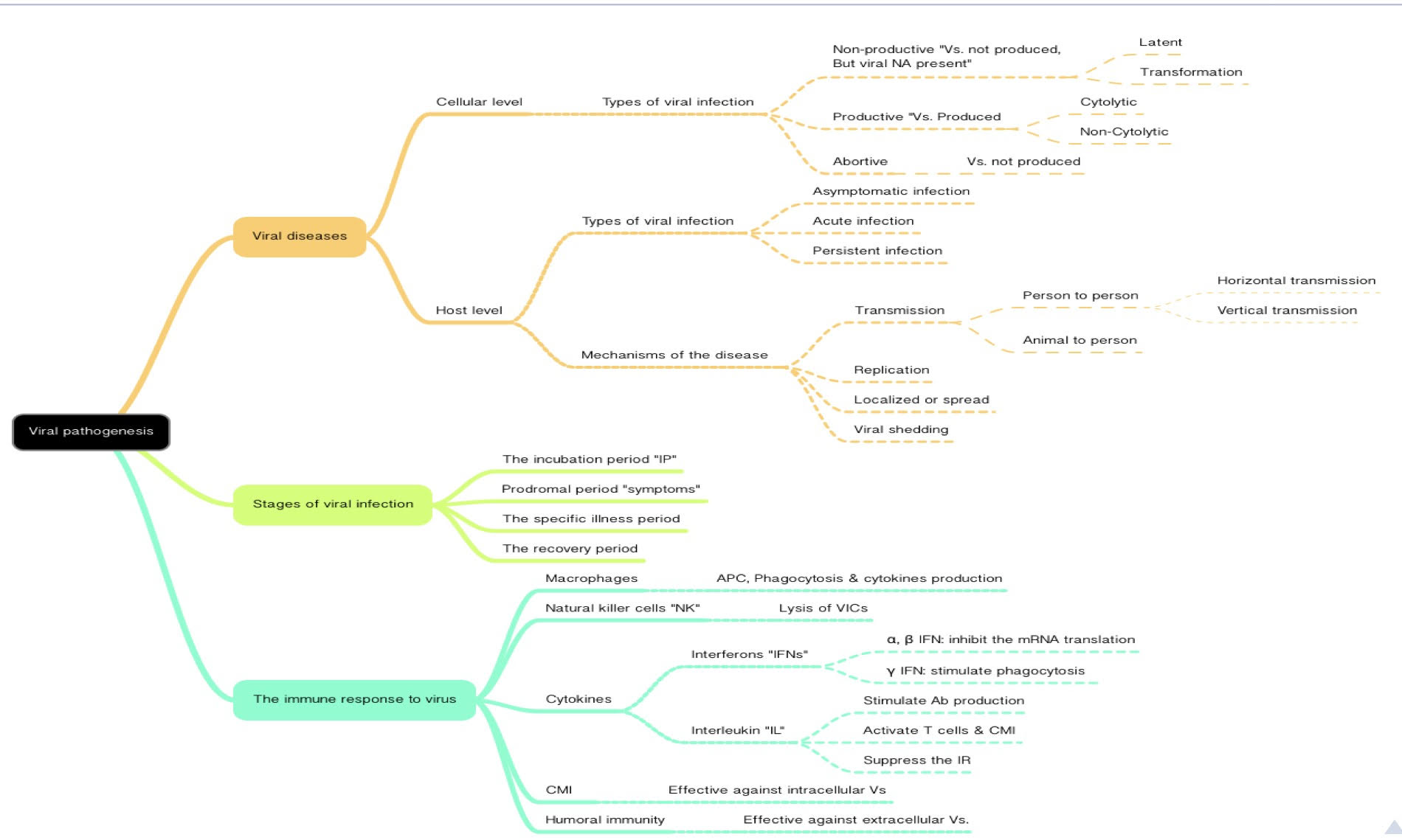 Summary from 434 team
Online quiz:
https://www.onlineexambuilder.com/microbiology-l7/exam-106264
quiz
1-which of the following is related to viral disease at host level ?
a-mechanisms of the disease
b-cytopthogenesis
c-viremia
2-which of the following types viruses don’t complete their cycles ?
a-Abortive
b- productive
c- non-productive
e-a and c
3-non-cytoletic infections cause noticeable Cytopathic effect
a-true
b-false
4-disease transmitted from by mother to newborn
a-horizontal transmission
b-vertical transmissi
7- persistent infection develop into an early complication :
a-true 
b-false
8- The signs & symptoms of viral diseases are the result of Cell killing:
a-incubation period
b- Prodromal period
c- The specific- illness period
d- The recovery period
9.Which one is a type of infection at cellular level?
Abortive 
b) Productive 
c) Non-productive
 d) All of the above
10.The number of stages of a typical viral infection is:
a) 6     b) 4     c) 3     d) 2
11.What is the most common viral infection at host level?
a) Asymptomatic infection   b) Acute infection   c) Persistent infection
12.Negri bodies is caused by:
a) Rabies Virus   b) Herpes Virus    c) Herpes paramyxo Virus
13.The duration of generalized “systemic” infection is usually life long:
a) T                     b) F
1)a       
 2)a      3)b       4)b 
5)c 
6)e
7)b 
8)C
 9)D
10)B
11)A
12)A
13)a
5-when the virus is found in the blood (viremia) that means the infection is :
 a-local infection
 b-metastatic
 c-generalized or systemic
6- inhibition of the viral and the host cell mRNA translation is by :
a- α IFN 
b- β IFN
c- γ IFN d- a and c e- a and b
TEAM 436
Contact us :
THE TEAM :
THE TEAM :
436microbiologyteam@gmail.com


Twitter :

@microbio436
Waleed Aljamal
Ibrahim Fetyani
Meshal Eiaidi
Khalid Alhusainan 
Hussam Alkhathlan
Faisal Alqumaizi
Shrooq Alsomali
Hanin Bashaikh
Jawaher Alkhayyal
Reem Alshathri
Rawan Alqahtani
Ohoud Abdullah
Ghadah Almazrou
Lama Al-musallm